Budget General Assembly
February 21, 2018
Policy Manual
Statutes
Rules of the GA
Opening of the GA
Agenda
Rules of the GA
Opening of the GA
Agenda
Minutes from previous GA
Semester Report Fall 2017
Financial Report Fall 2017
Audit by the IB
Committees
Candidate Committee  -Book Club
New Committee - Circus Committee 
Budget Spring 2018
Questions
Closing of the GA
Drinks and Snacks
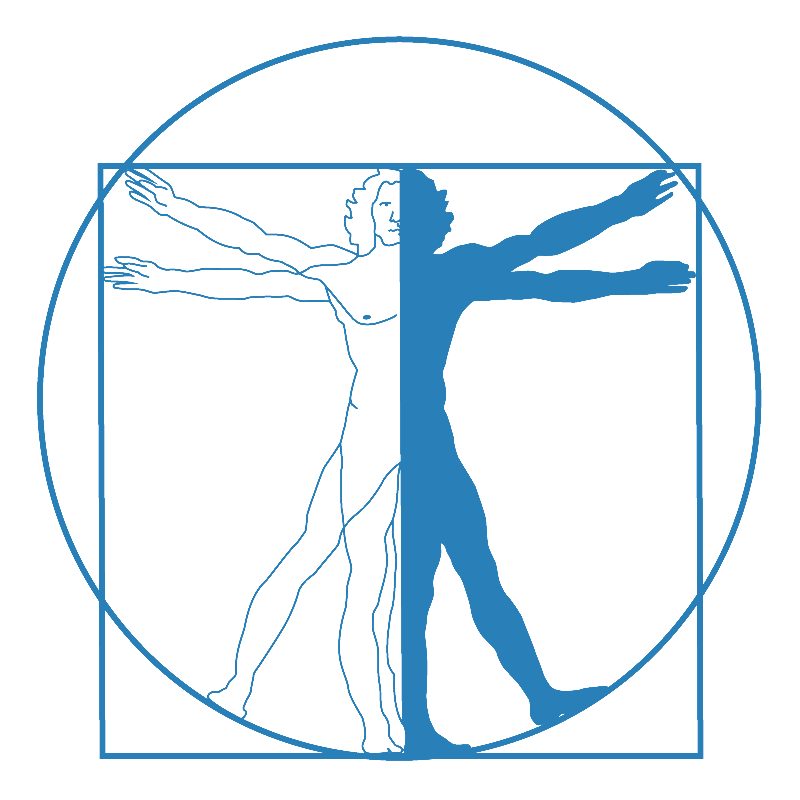 Minutes from the  Election GA
Semester Report Fall 2017
Financial Report Fall 2017
Audit by IB
Book Club
Circus Committee
Candidate Committees
Universalis Social Board
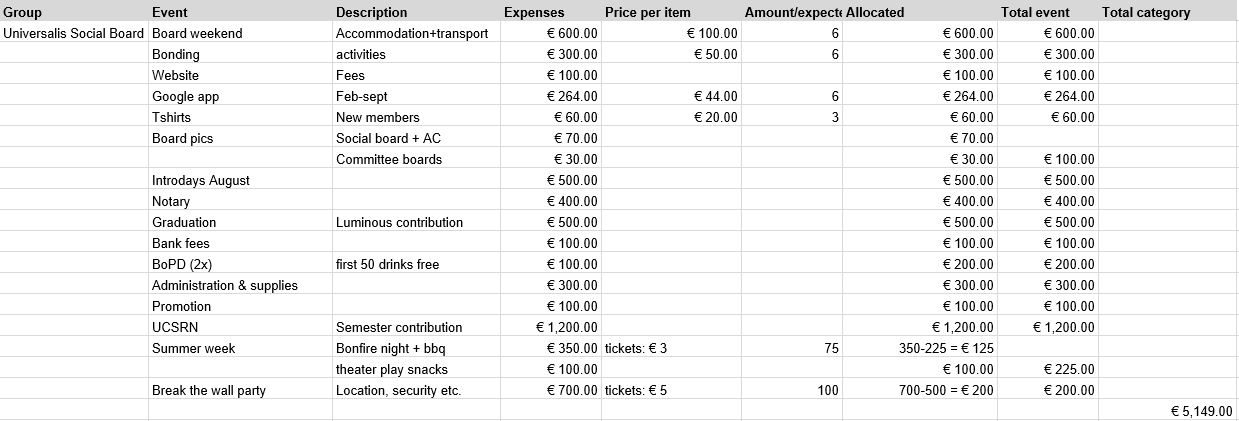 FHS/MSP & UCSRN
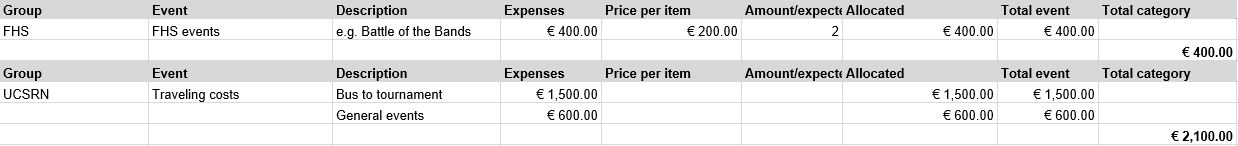 Active Members & General Assembly
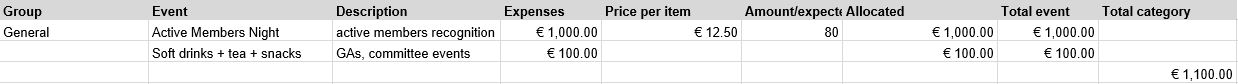 Academic Council
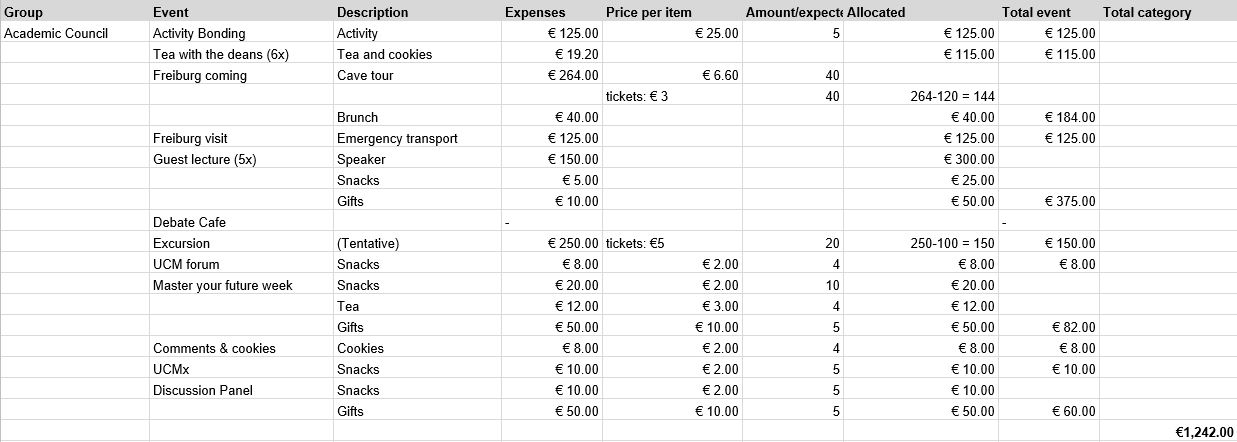 Arts & Photo
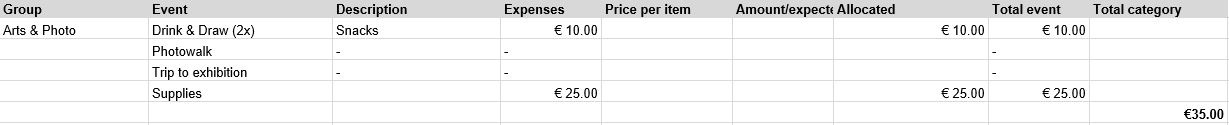 The Bell
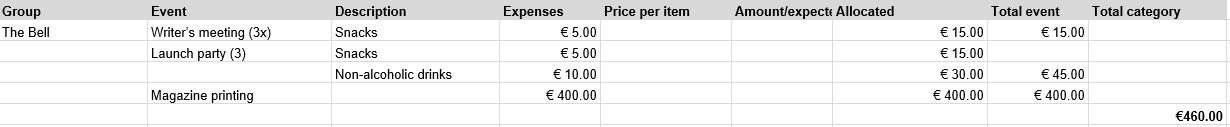 Spiritual Enlightenment
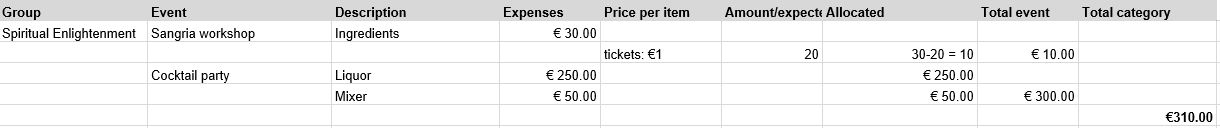 Charity
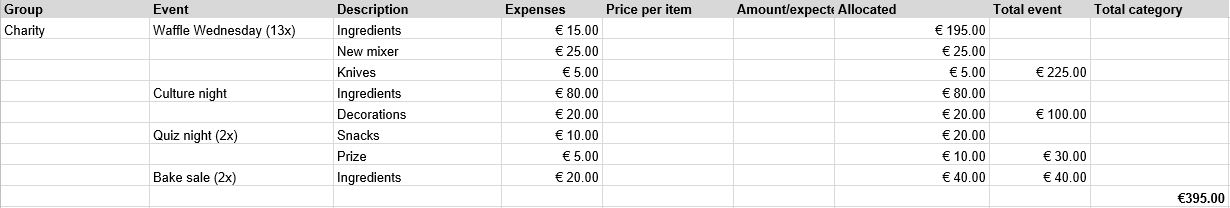 Choir
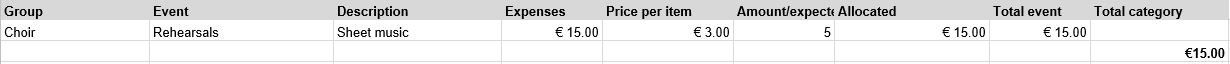 Excursion Committee
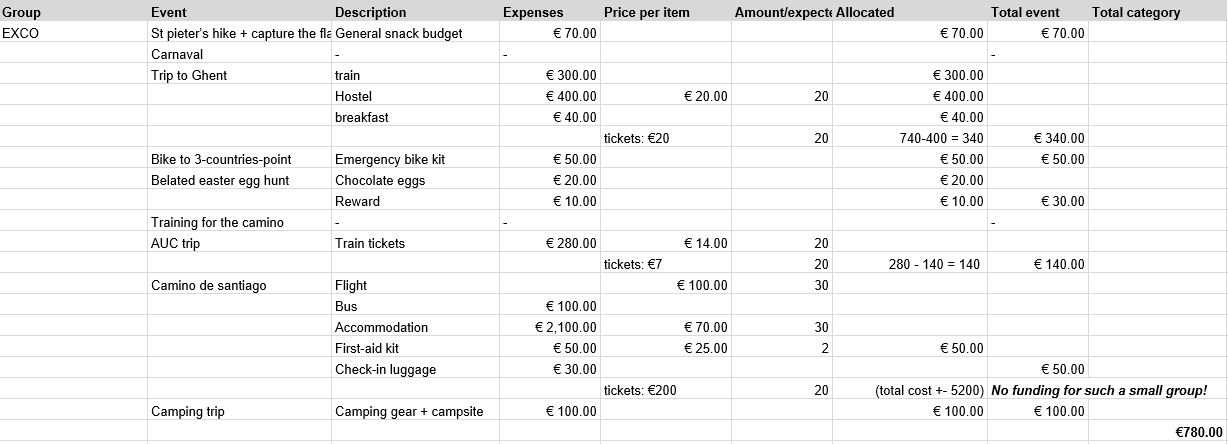 Feminism
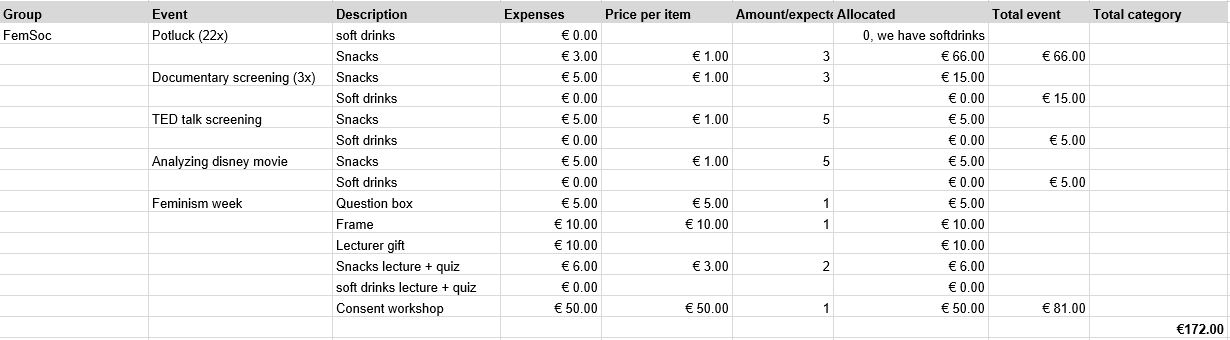 Film
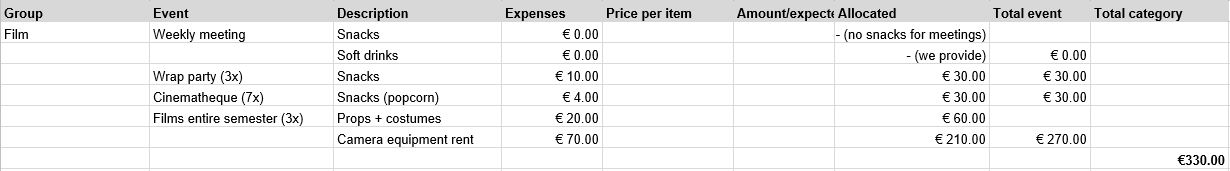 GECCO
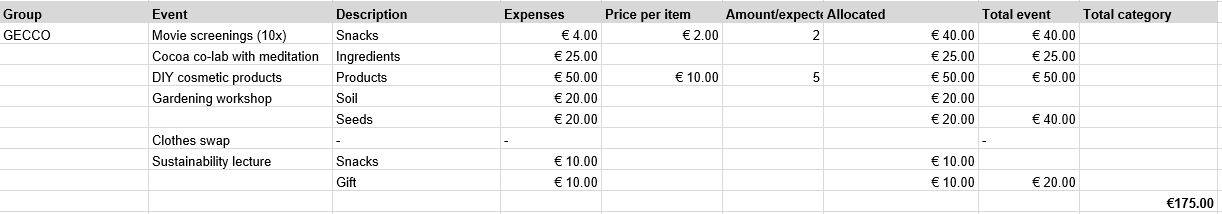 Ludens
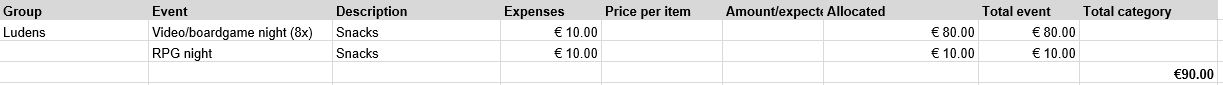 Meditation
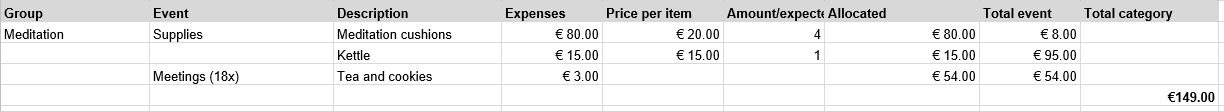 Music
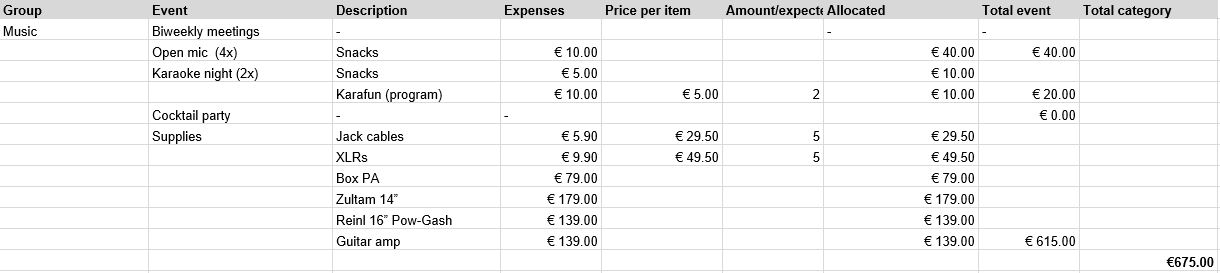 Musical
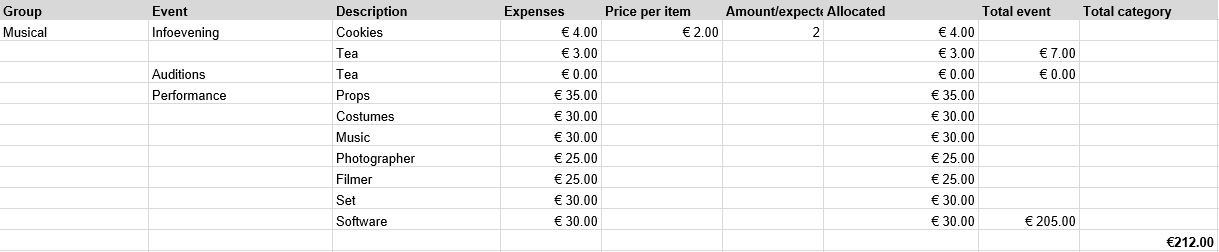 Party
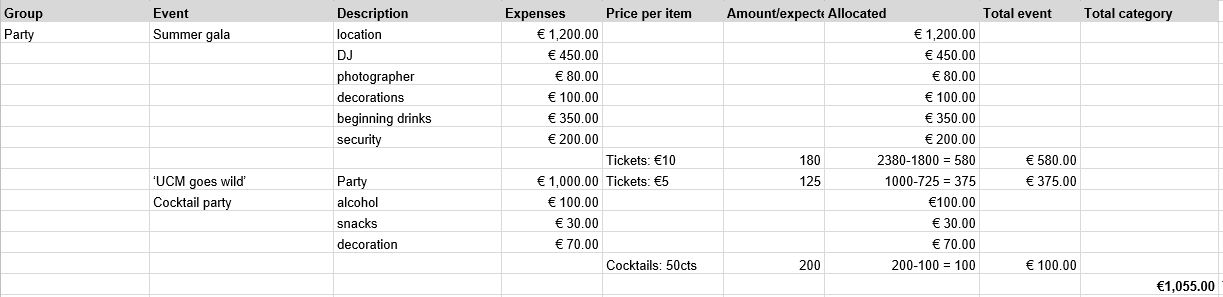 Poetry
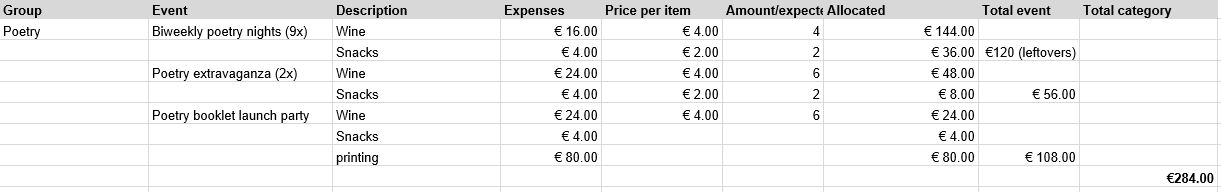 Sports
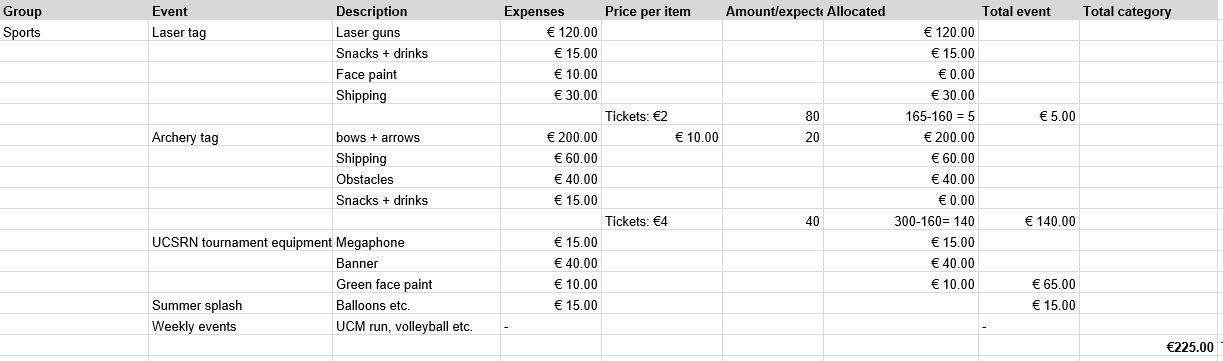 Theatre
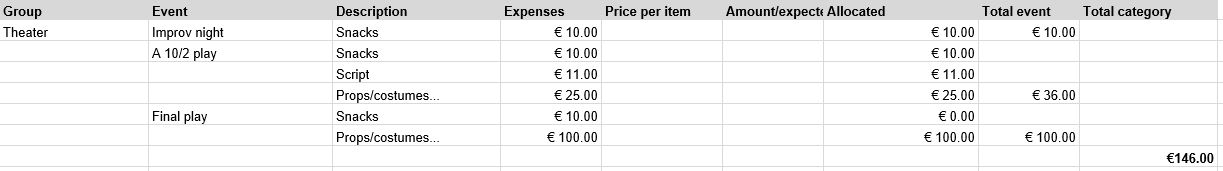 Unexpected
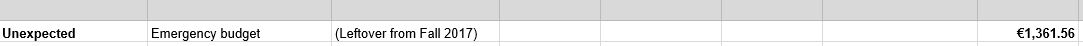 Overall Budget
Questions?
Closing of the GA
Drinks and Snacks!
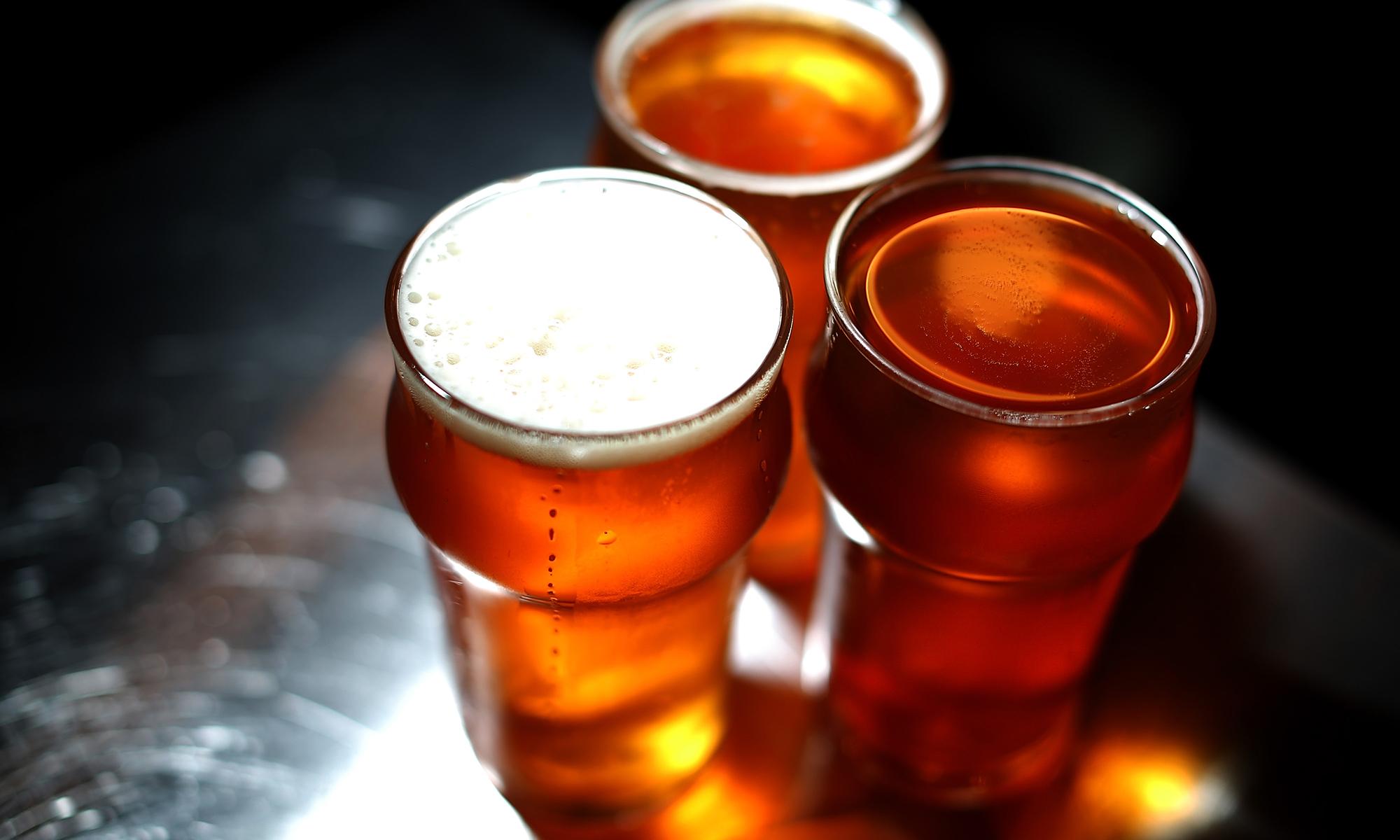